Нетрадиционное рисование в детском саду
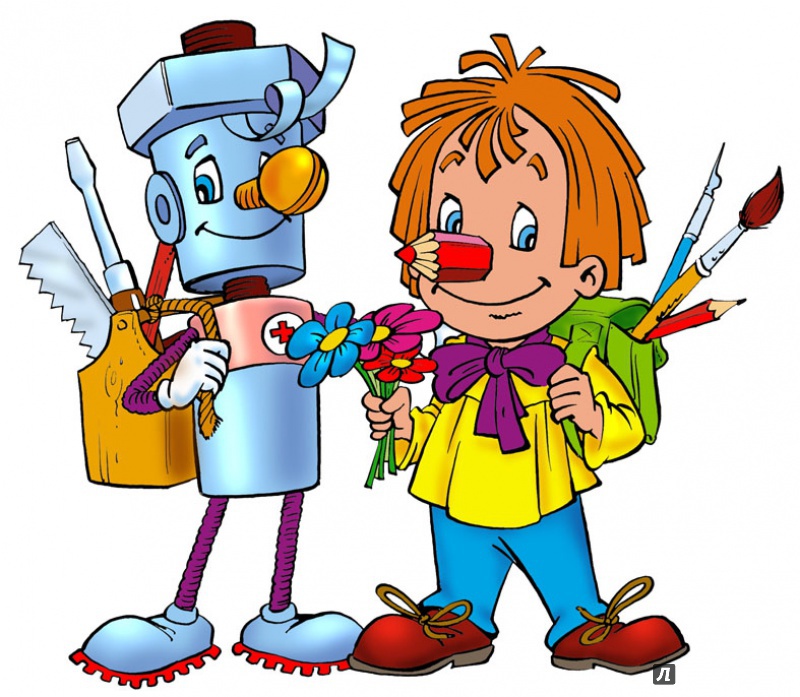 «Рисуем дома»
Составитель: Сабирова Н.В.
Рисование с использованием нетрадиционных техник увлекает и очаровывает не только детей, но и взрослых. 
     Это безграничный творческий процесс, в котором существует возможность нарушать правила использования художественных материалов и инструментов. 
     Все мы знаем, что изо деятельность влияет на всестороннее развитие личности ребёнка: познавательное, творческое, эстетическое и т.д. Как известно человечество не стоит на месте, оно постоянно развивается и мы придумываем что-то новое. Так и в области изо деятельности появляется много новых нетрадиционных техник. Вот некоторые из них.
«Рисуем ручками»
Ладошки любой руки намазываем краской и смело прижимаем к листу бумаги. Теперь посмотрите, на что же похожи отпечатки? Дорисуйте недостающие детали.
Поиграйте всей семьёй. Сделайте панно из рук: «Мама, папа, я – красивая рука».
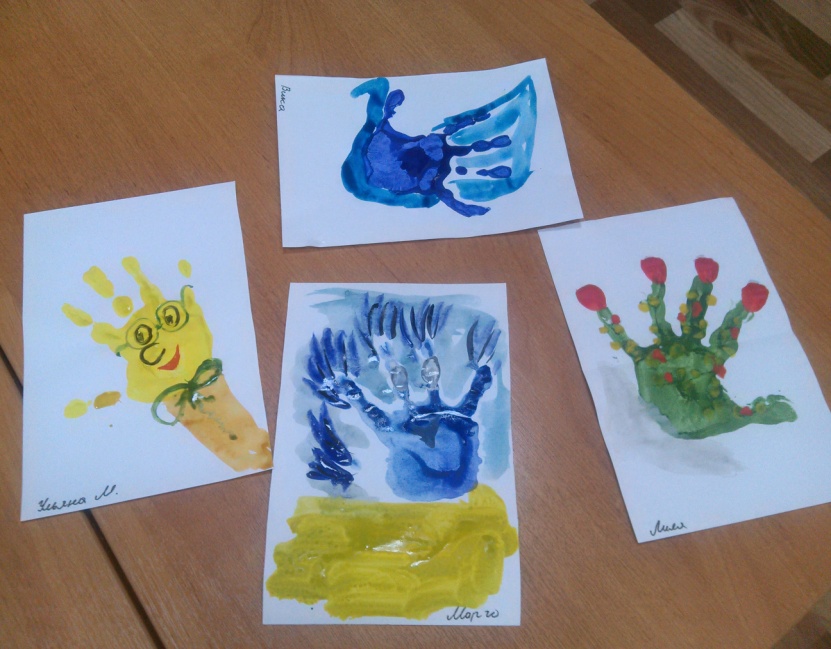 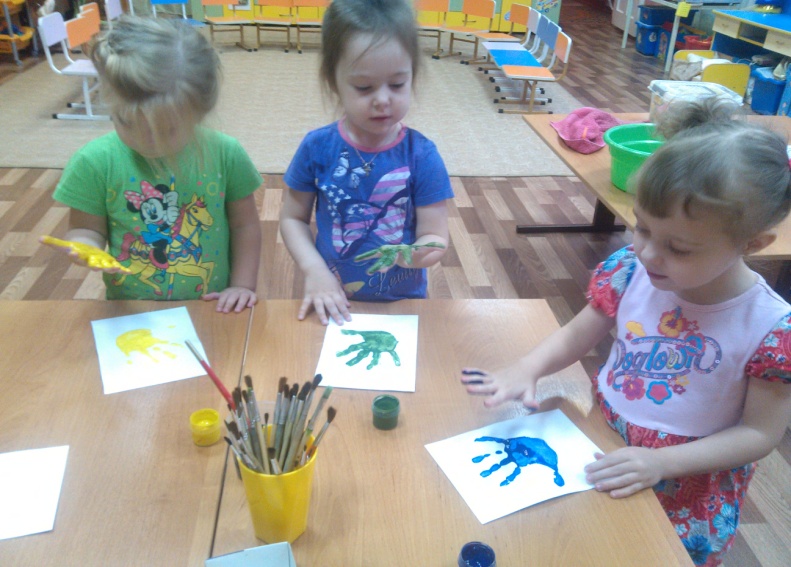 «Набрызг»
   Это  очень интересная техника разбрызгивания краски.
Вам потребуется:1 лист бумаги, трафарет, зубная щетка, краски.
    Налейте в тарелку жидкую краску, обмакните в нёё щетку. Наклоните щетку над бумагой, и проводите по ворсинкам пальцем правой(левой) руки по направлению к себе. Брызги разлетаются и застывают на бумаге в причудливой форме. Придумайте название своей работе, дорисуйте кисточкой то, что считаете нужным.
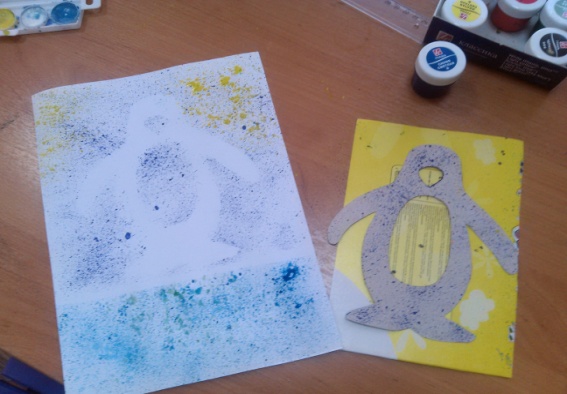 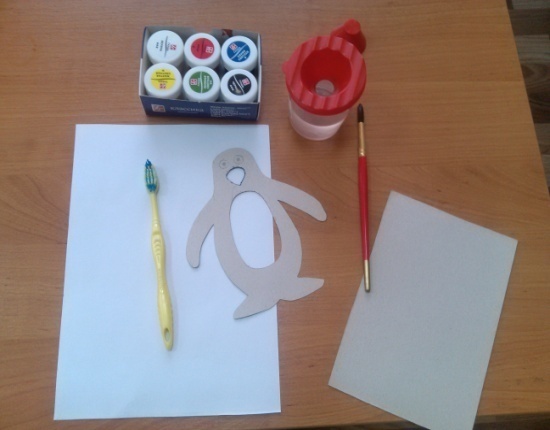 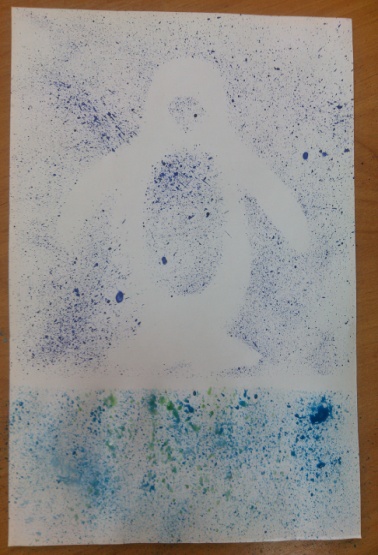 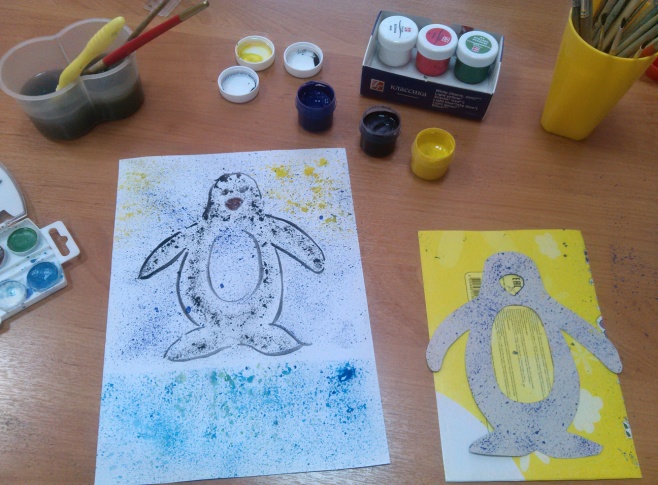 «Монотипия»
Давайте поиграем с отпечатками краски.
Вам потребуется: бумага, краска, кисточка. 
Согните лист пополам, на половине листа изобразите крылышка бабочки красками. Согните лист прогладьте ладошкой. Разверните лист, что вы видите?
Получилось очень красивое зеркальное изображение. Так можно отпечатывать букет цветов, деревья и многое другое. Можно добавить к рисунки и оттиск, например к дереву листья, прорисовать элементы.
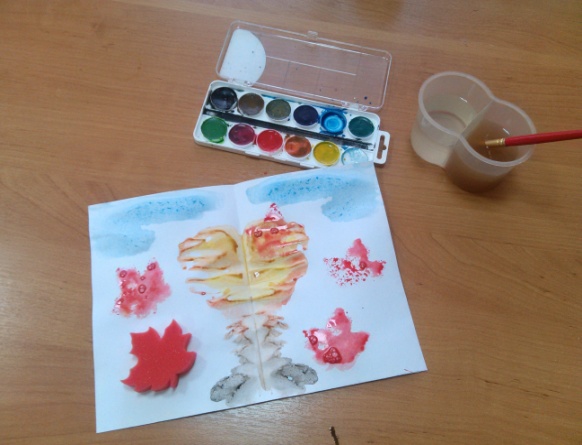 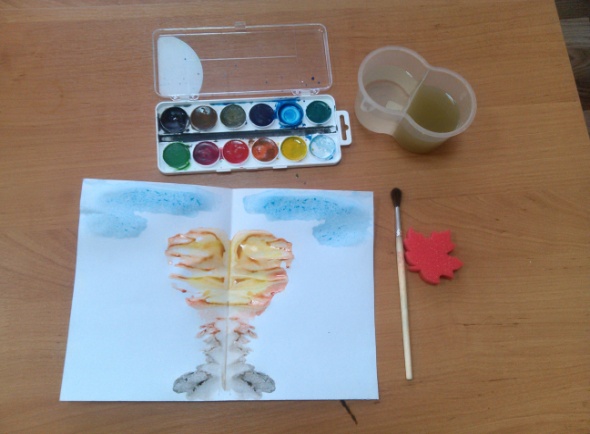 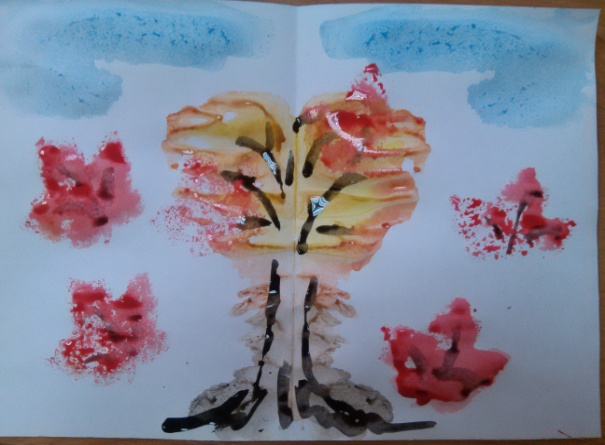 «Пенная монотипия»
Попробуйте – это интересная продуктивная деятельность, которая развивает не только творческие способности, но и воображение.
Вам потребуется: пена для бритья, тарелки, линейка, краски, бумага.
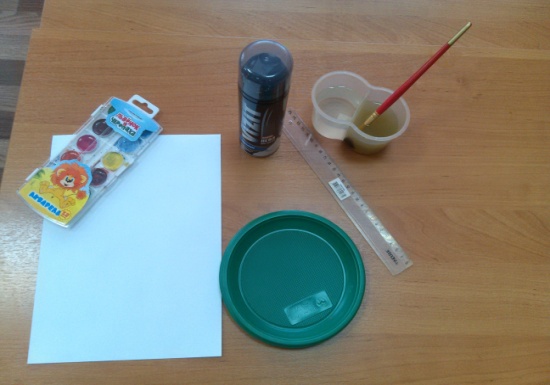 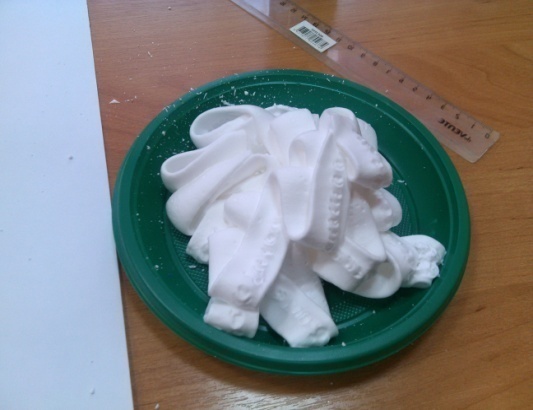 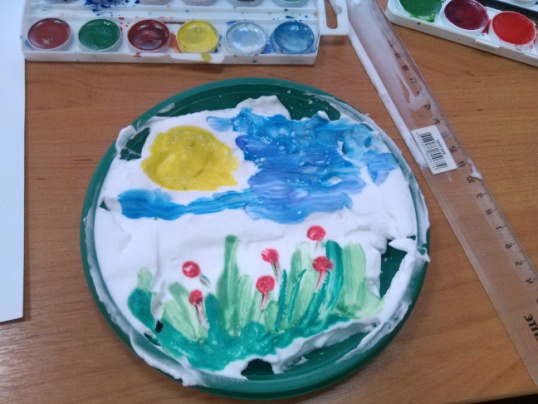 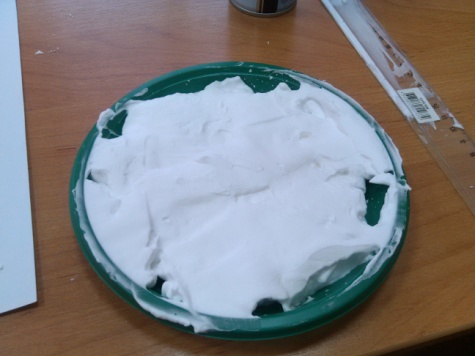 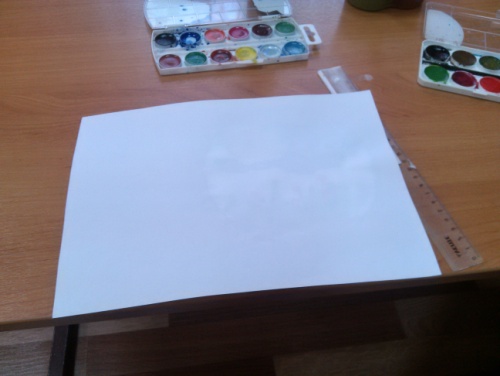 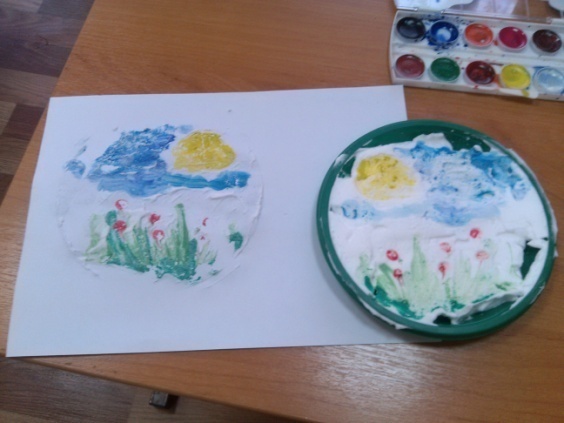 «Рисуем лёгкими, выдувание»
     Для этой техники вам понадобятся: бумага, краски, коктельные трубочки, кисти, пипетка.
     Для начала потренируйтесь, для этого капните каплю краски на лист, возьмите трубочку и дуйте так, чтобы капля разлеталась в стороны.
     Сделайте фон по сырой бумаге, на сухой фон нанесите каплю, подуйте из трубочки, как будто толкая её вперёд. Добавьте к рисунку листья, цветы по своему усмотрению. Пейзаж готов. Зато как интересно, разрабатывается физиологическое дыхание и творчество.
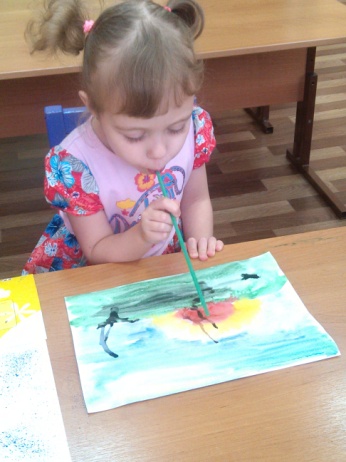 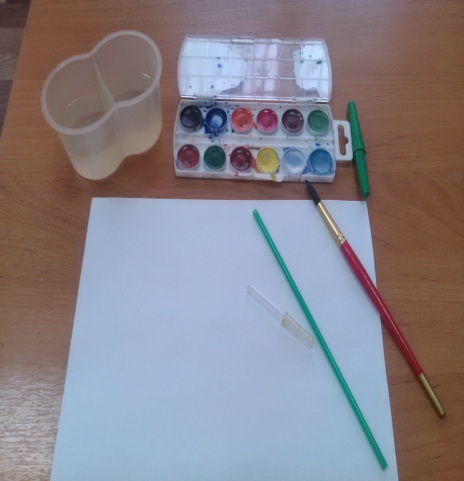 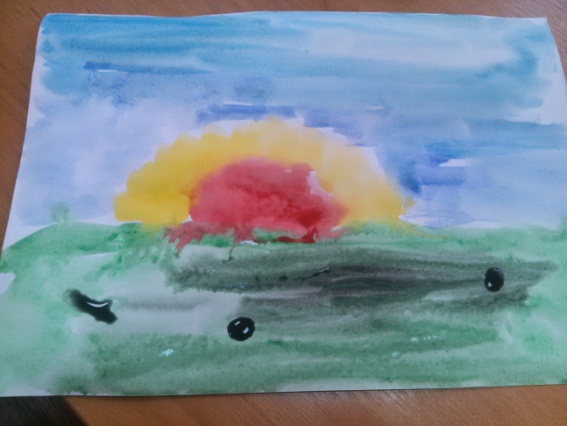 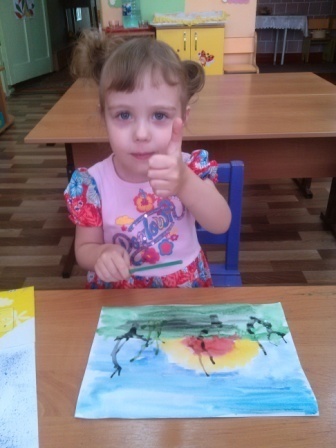 Оставайтесь с нами и Вас ждет еще много нового.

Спасибо за внимание!
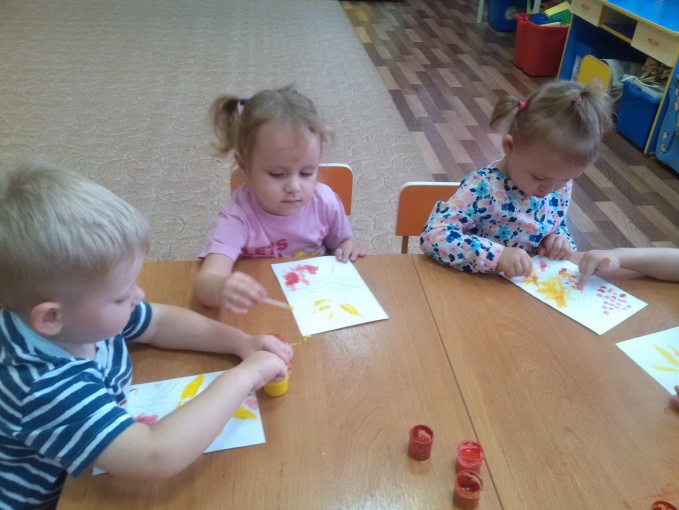 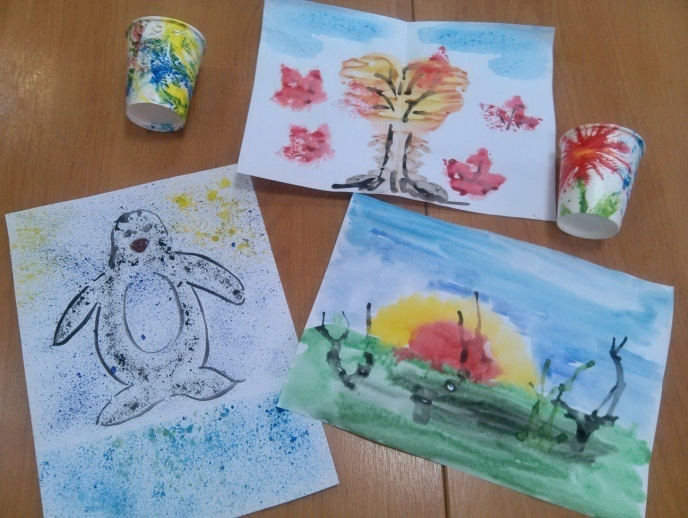